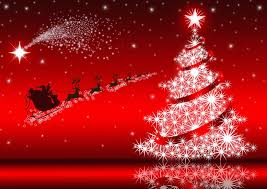 ANCORA  ASPETTANDO … NATALE
CENNAMO – DI PALMA 
3^ A CAPOLUOGO
LABORATORIO ARTISTICO
REALIZZIAMO UN BIGLIETTO DI AUGURI PER NATALE
MATERIALE OCCORRENTE:
CARTONCINO A4 DI COLORE ROSSO
FOGLI A4 DI COLORE VERDE, GIALLO, MARRONE
COLLA STICK
FORBICI
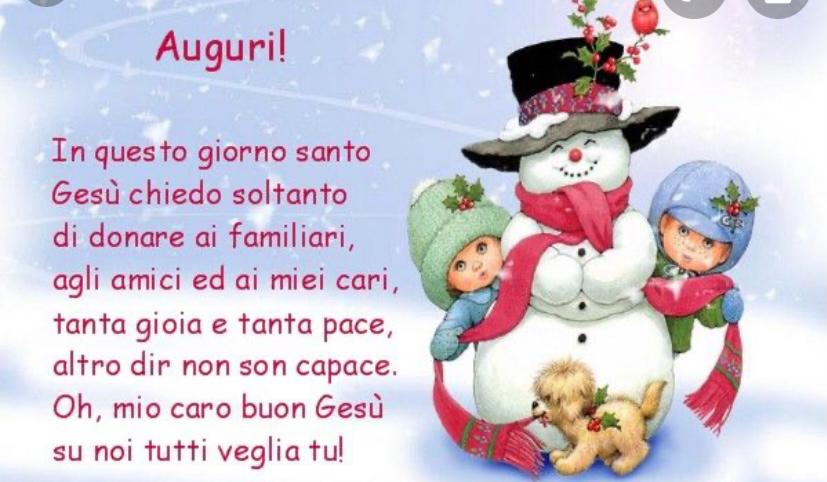 CHRISTMAS SONG: 
RUDOLPH THE RED-NOSED REINDEER
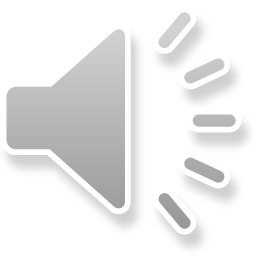 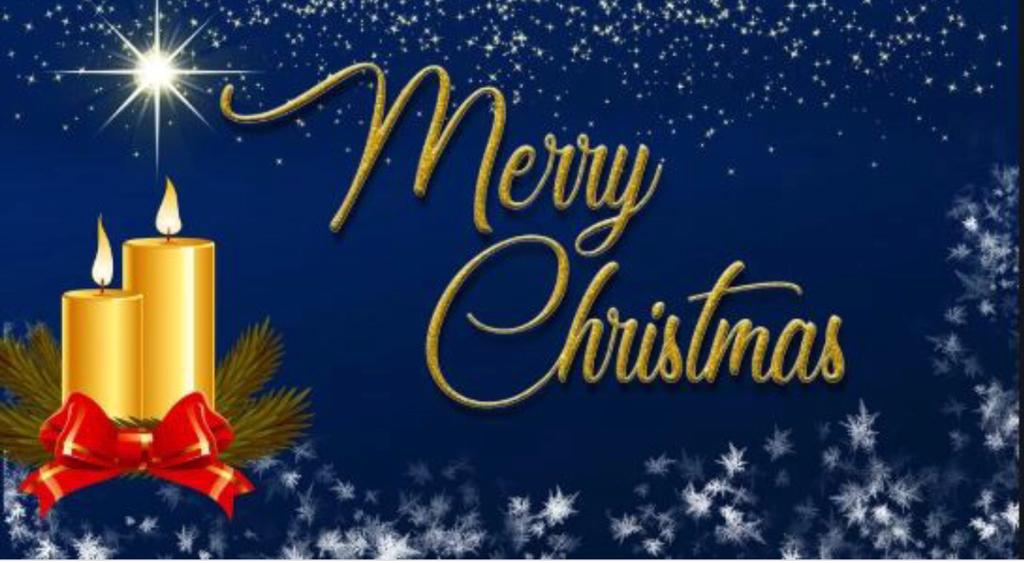